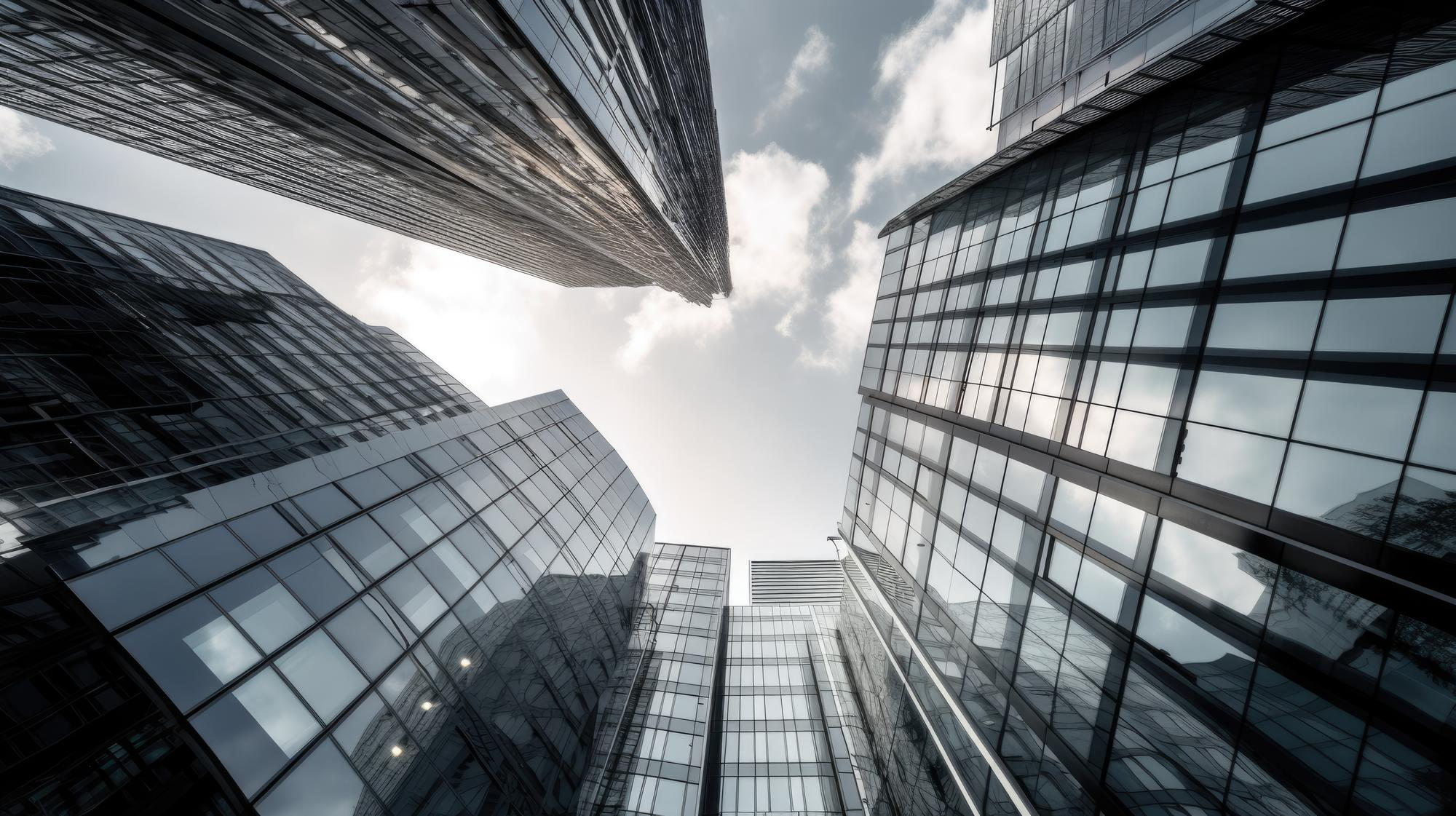 SUA MARCA AQUI
Recursos para incorporar mais processos ao
SAP Business One
SUA MARCA AQUI
Portal de Chamados
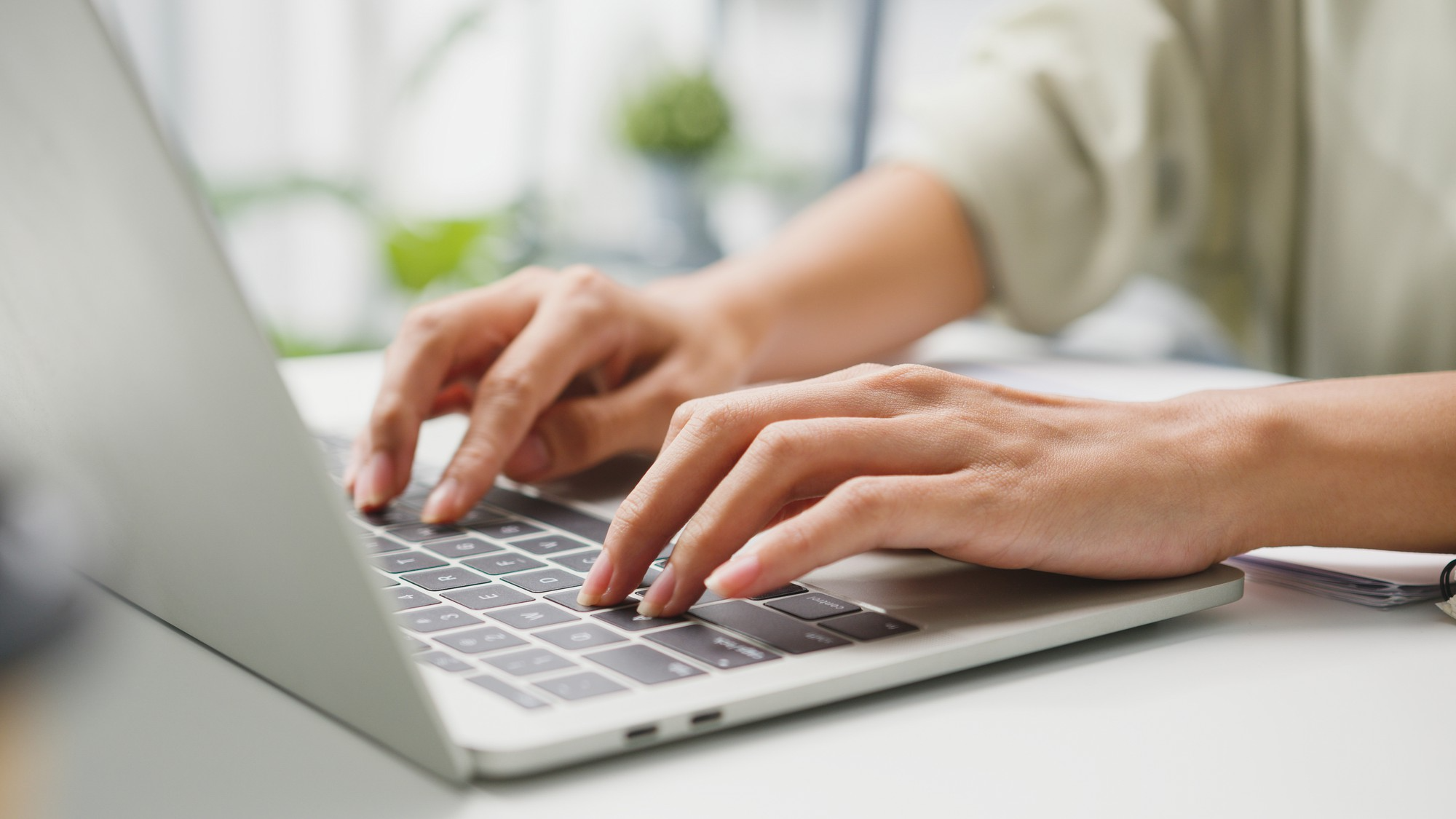 Interface web para chamados de serviços do cliente integrada ao SAP 
Para melhorar o atendimento ao cliente, seja qual for a demanda: desde rotinas de manutenção até suporte técnico, entre outras atividades.
SUA MARCA AQUI
Portal de Chamados
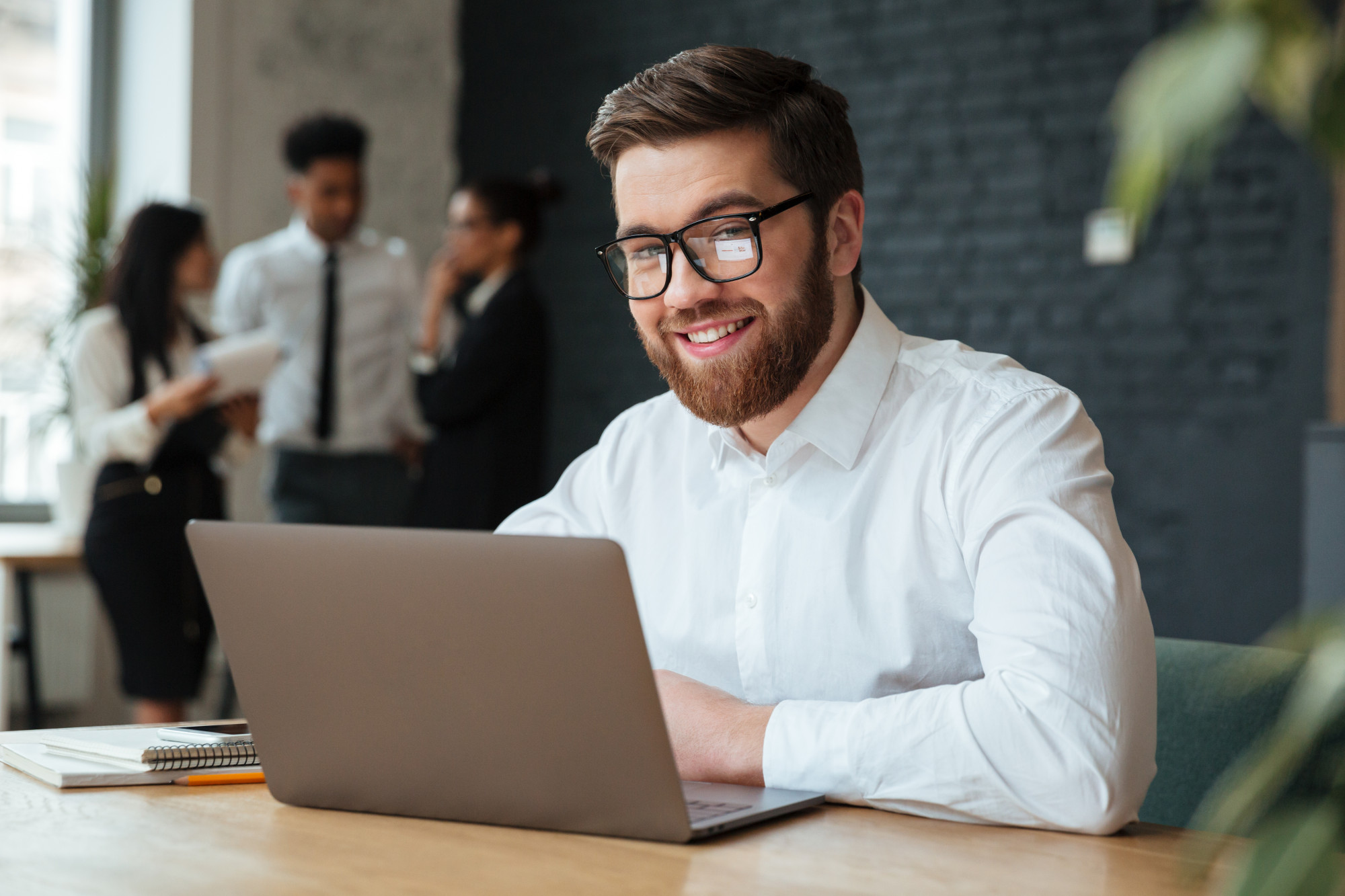 Disponibilize para seus clientes o total controle dos chamados de serviços, diretamente no SAP.
Mantenha registro de tudo o que é realizado por motivos operacionais, administrativos e estratégicos.
Tudo automatizado, simples e eficiente.
SUA MARCA AQUI
Portal de Chamados
Registre tudo e gere relatórios completos para decisões estratégicas em tempo hábil.
Principais funcionalidades:
Abertura de chamados facilitada para o cliente
Conexão do cliente com a operação da empresa, de maneira rápida e integrada
Comunicação centralizada e com histórico bem registrado
SUA MARCA AQUI
Portal de Chamados
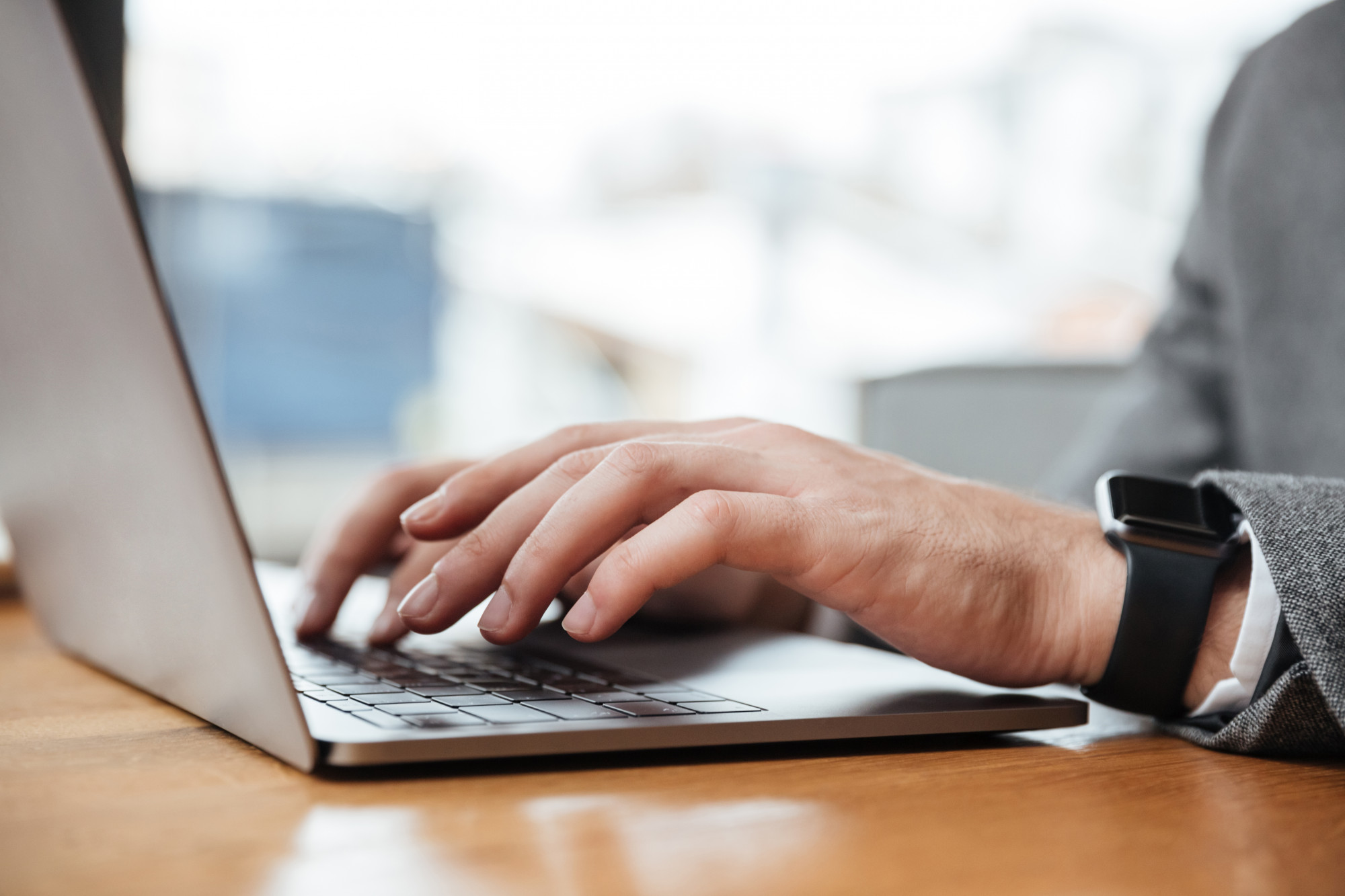 Exemplos de funcionalidades
SUA MARCA AQUI
Interface para abertura de chamados
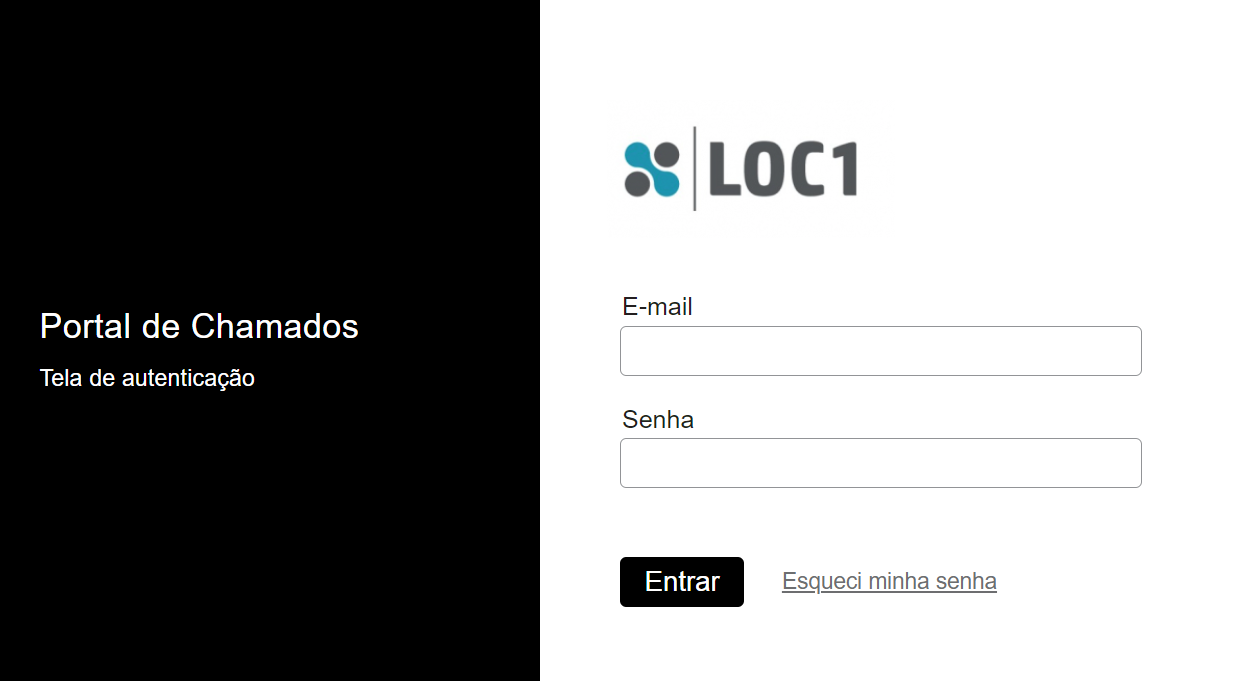 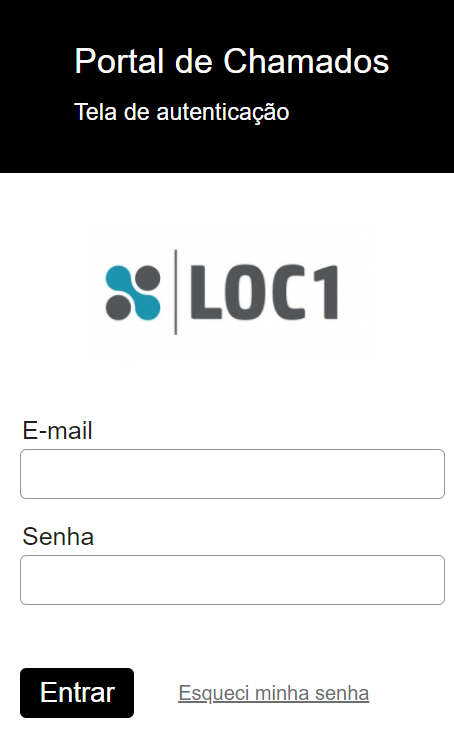 Portal de Chamados
SUA MARCA AQUI
Painel para o cliente acompanhar
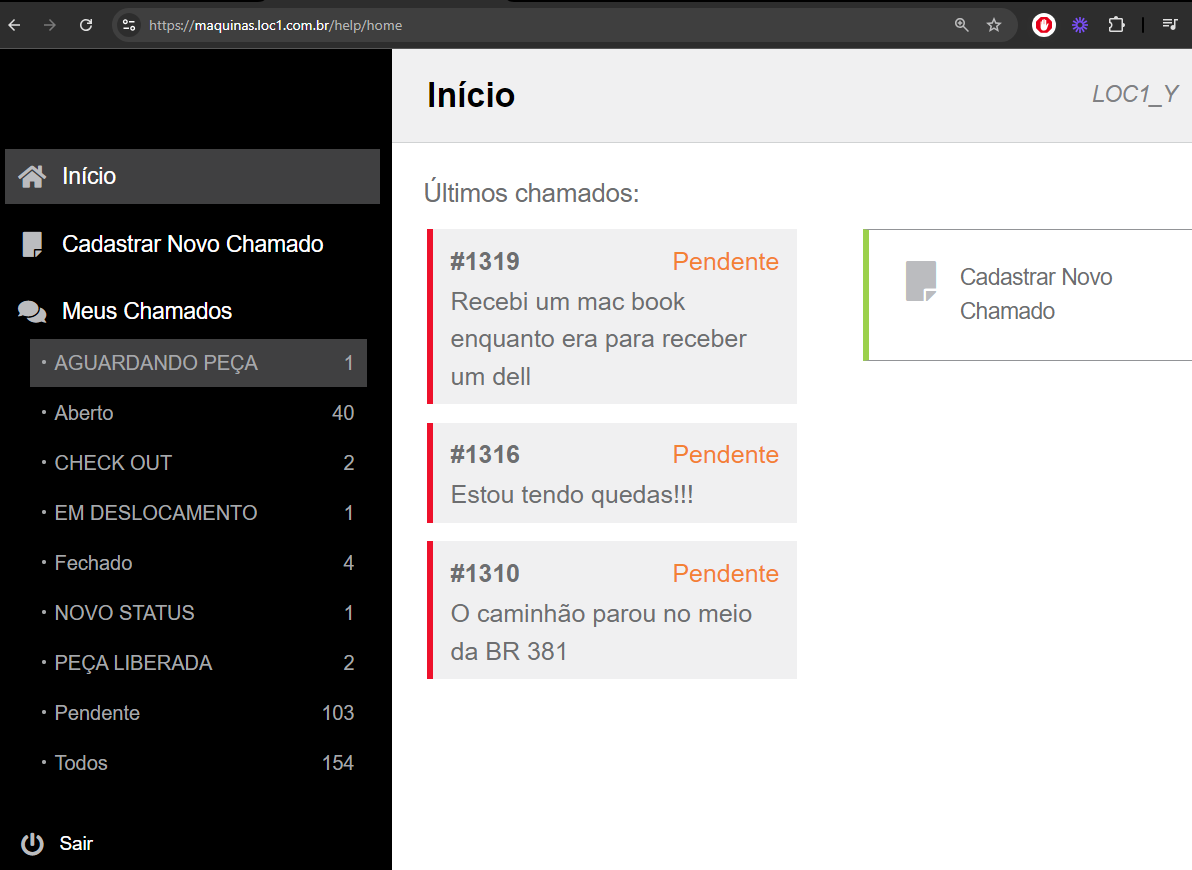 Portal de Chamados
SUA MARCA AQUI
Painel para o cliente acompanhar
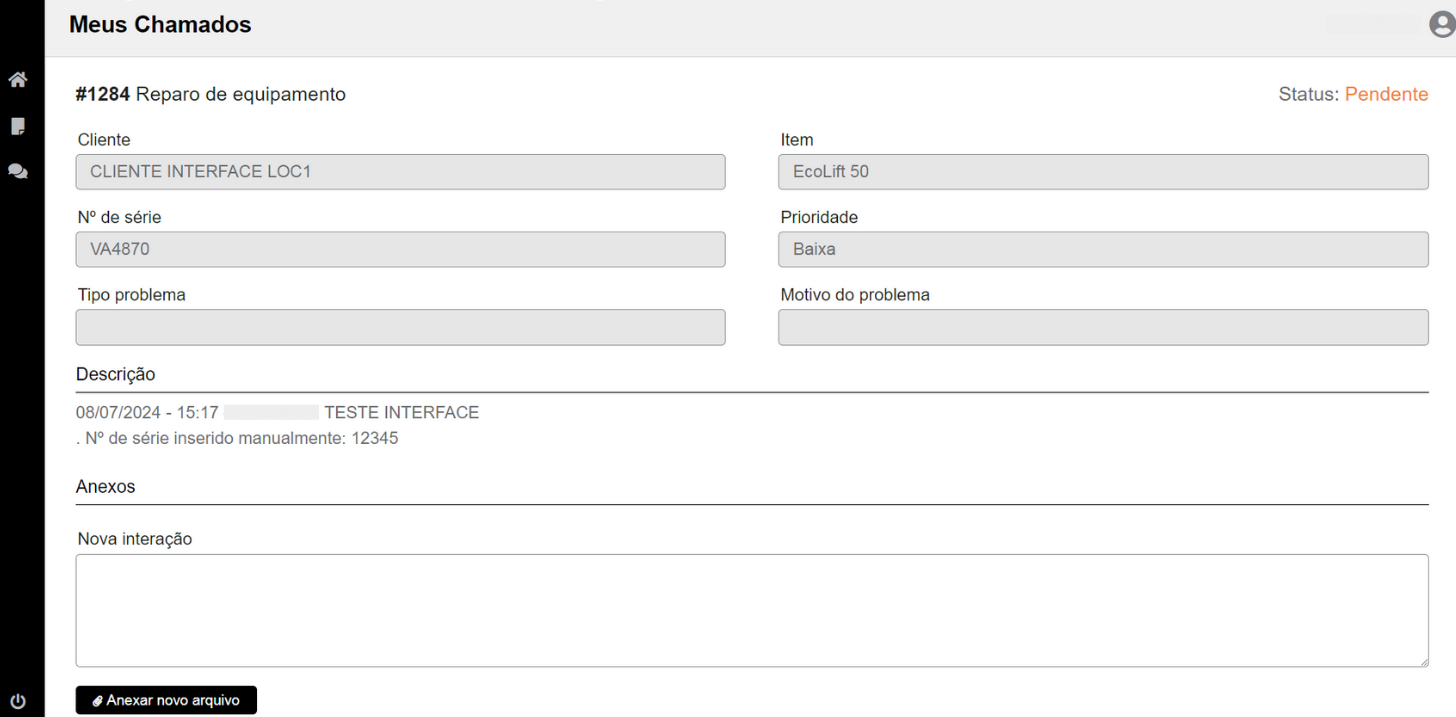 Portal de Chamados
SUA MARCA AQUI
Crie chamados dentro do SAP B1
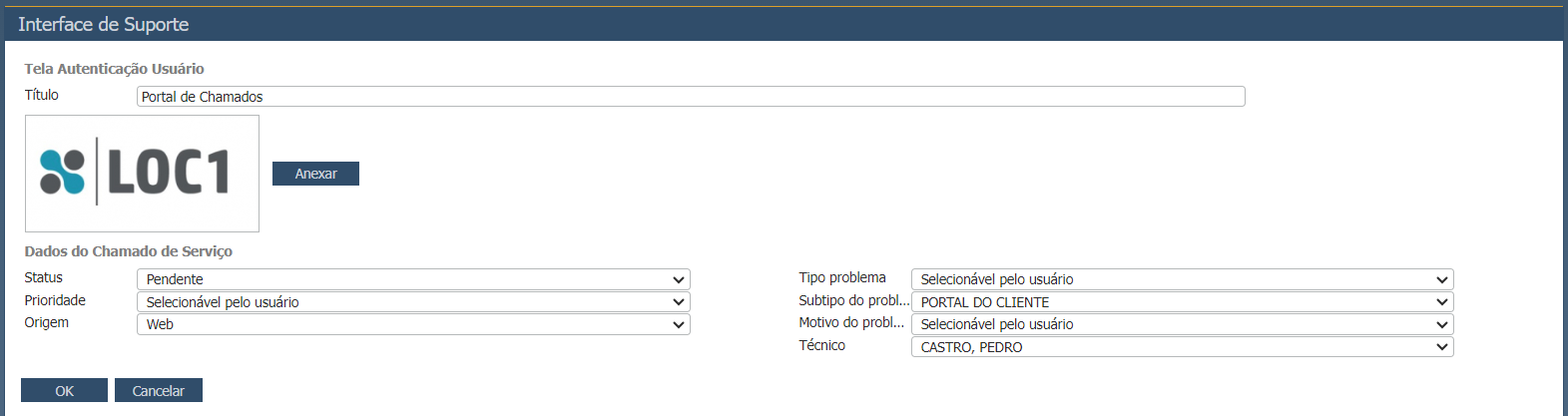 Portal de Chamados
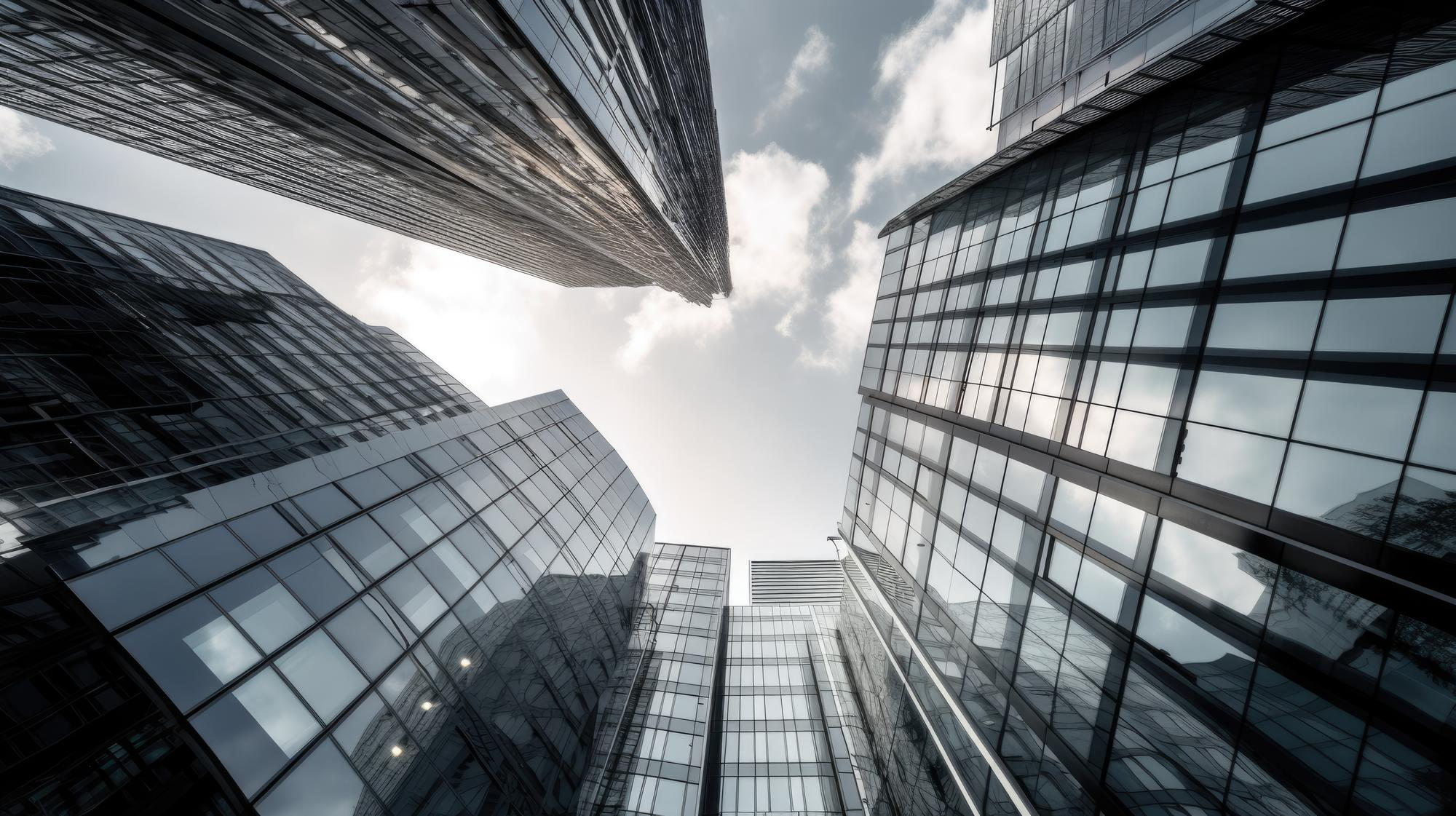 SUA MARCA AQUI
Nome: Contato 01
E-mail: contato01@contato.com.br

Nome: Contato 02
E-mail: contato02@contato.com.br

Nome: Contato 03
E-mail: contato03@contato.com.br

Site: www.exemplo.com.br